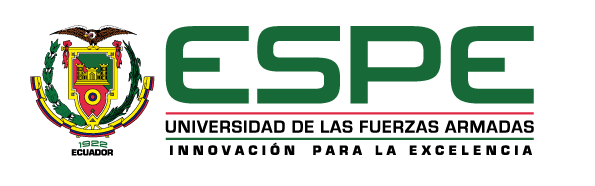 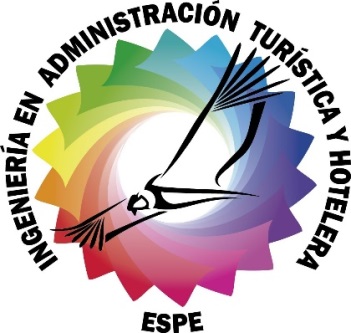 DEPARTAMENTO DE CIENCIAS ECONÓMICAS ADMINISTRATIVAS Y DE COMERCIO 
INGENIERÍA EN ADMINISTRACIÓN TURÍSTICA Y HOTELERA 
 TEMA:  PATRIMONIO CULTURAL INMATERIAL COMO VENTAJA COMPETITIVA EN EL TURISMO DE LA PARROQUIA 
“SAN JOSÉ DE MINAS”
AUTORA: ANDRADE FLORES, JHOSELIN ALEXANDRA
DIRECTORA: ING. REA DÁVALOS, MARTHA PATRICIA
SANGOLQUÍ 
2018
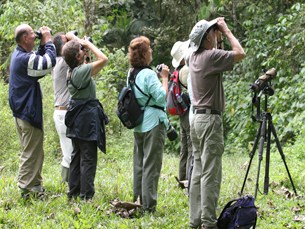 INTRODUCCIÓN
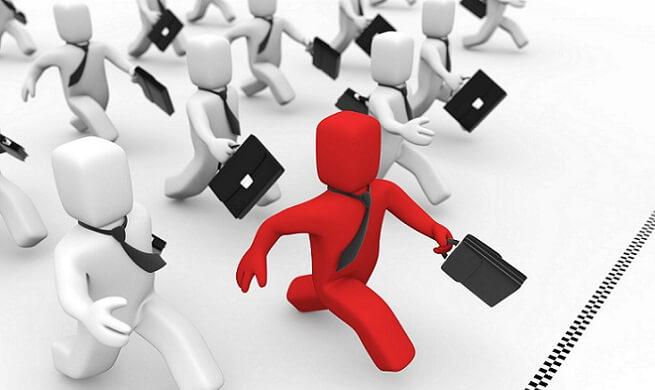 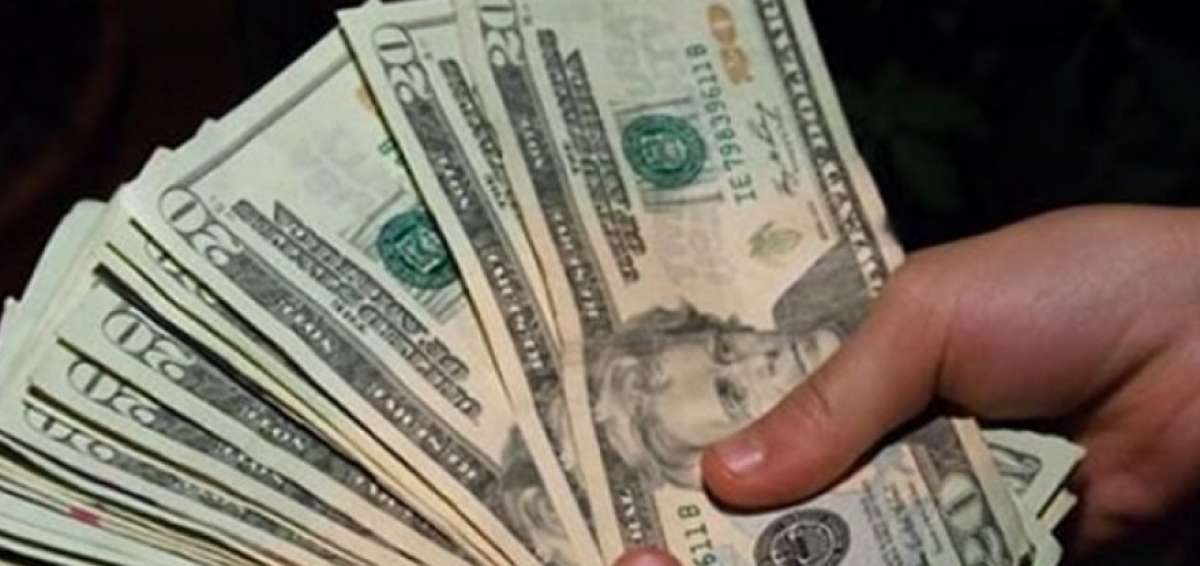 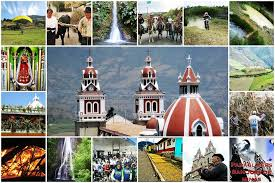 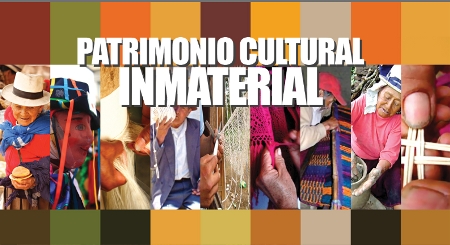 OBJETIVO GENERAL
OBJETIVOS ESPECÍFICOS
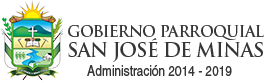 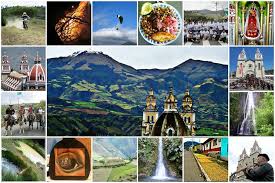 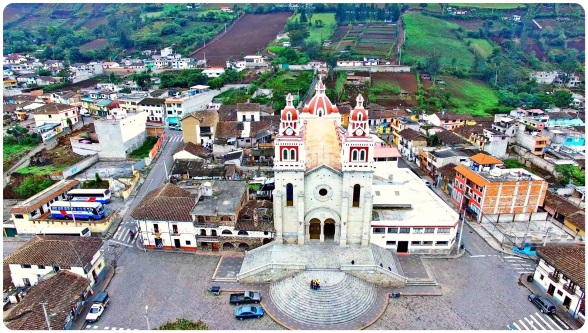 MARCO TEÓRICO
METODOLOGÍA
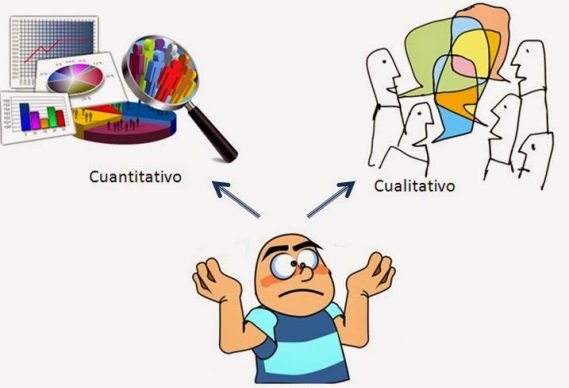 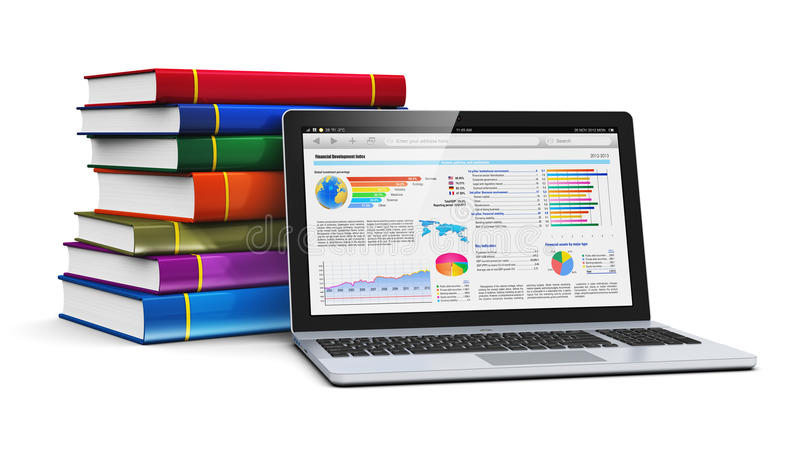 MUESTRA
7243 habitantes : 365
196 turistas : 130
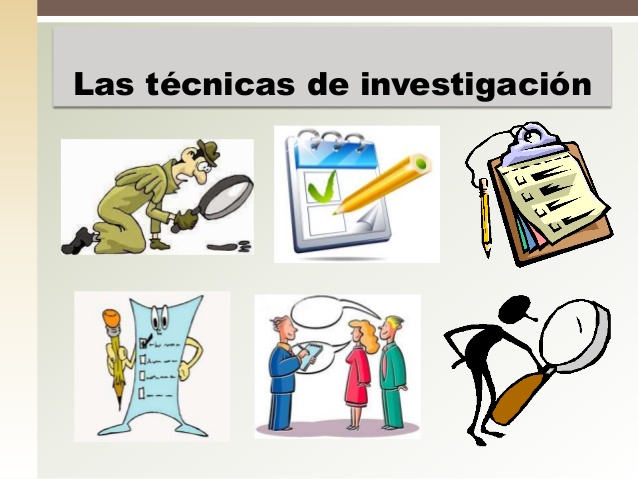 SAN  JOSÉ DE MINAS
PATRIMONIO CULTURAL INMATERIAL
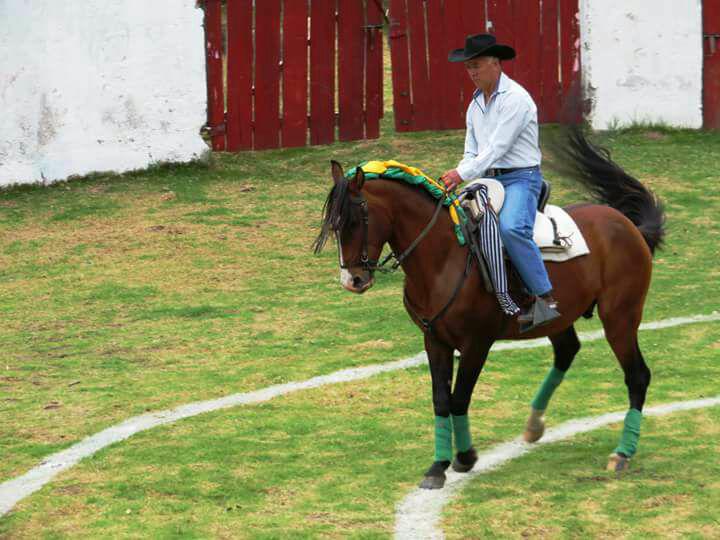 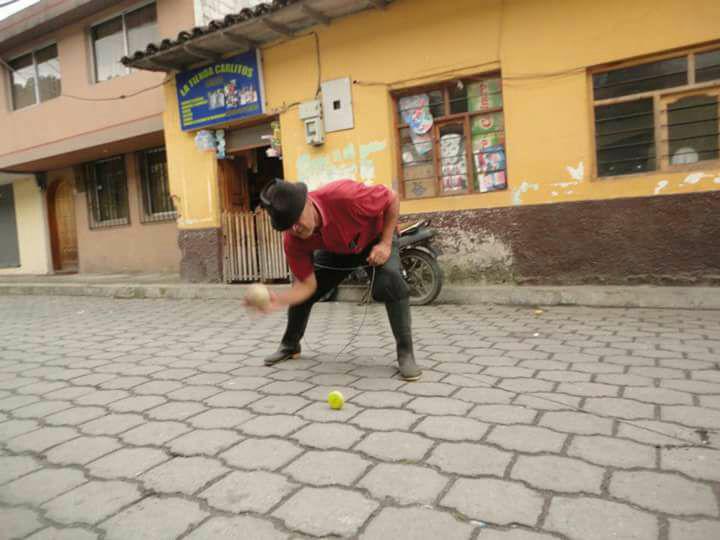 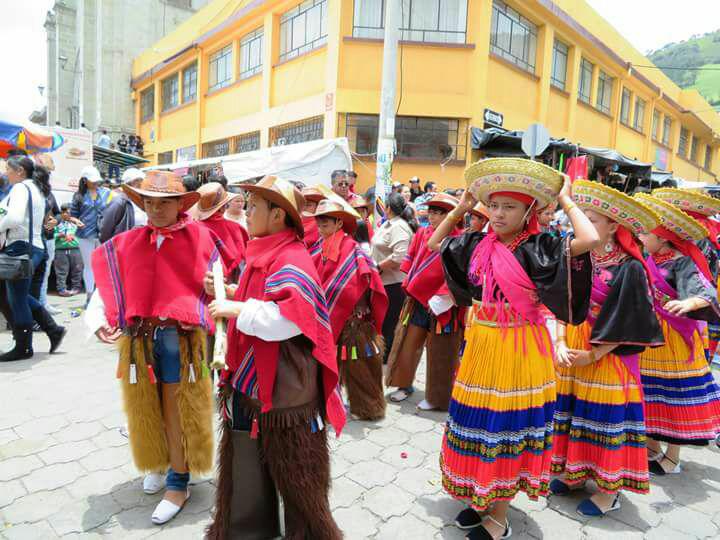 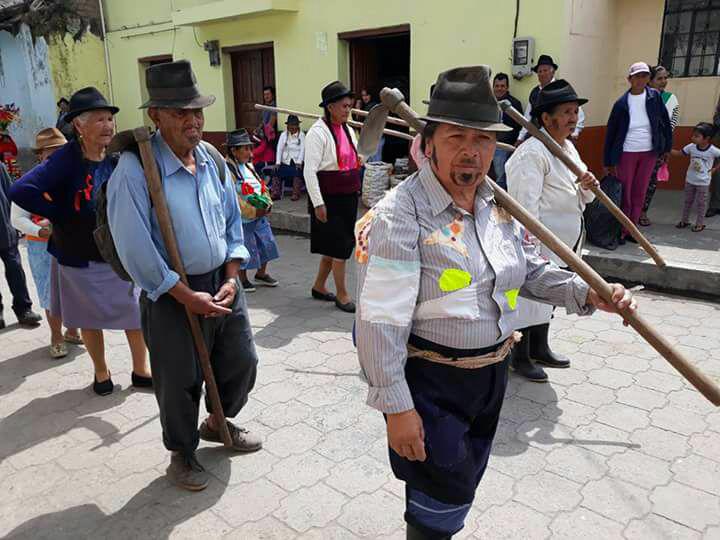 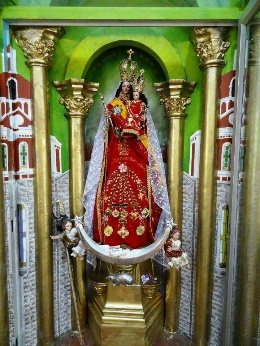 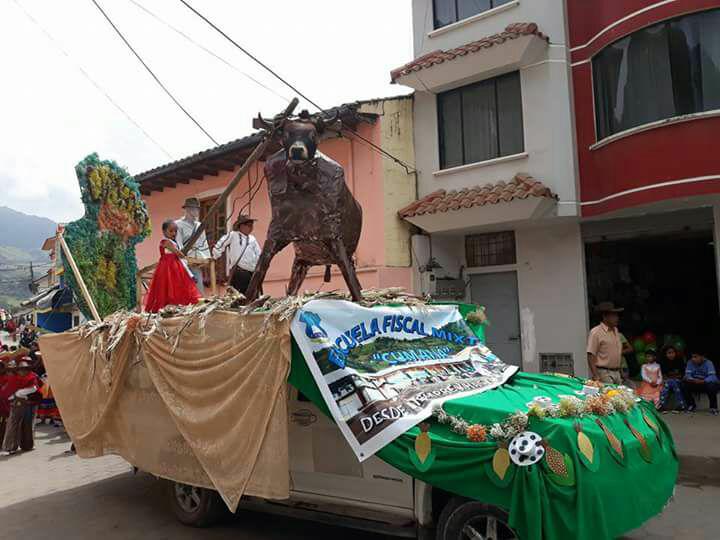 RESULTADOS
ENTREVISTA SR. PABLO COBOS  PRESIDENTE GADSJM
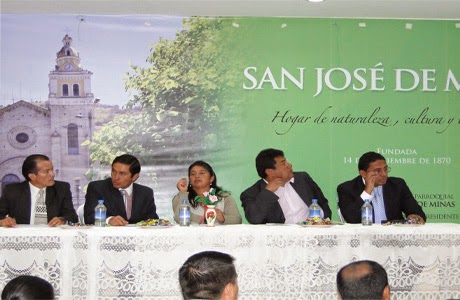 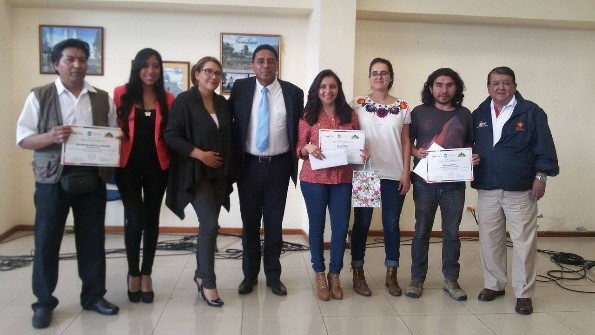 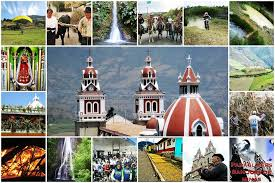 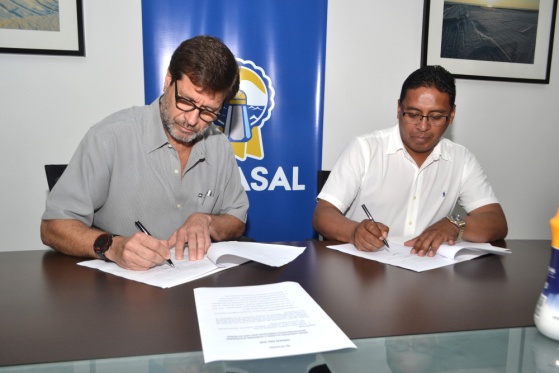 ENCUESTAS TURISTAS
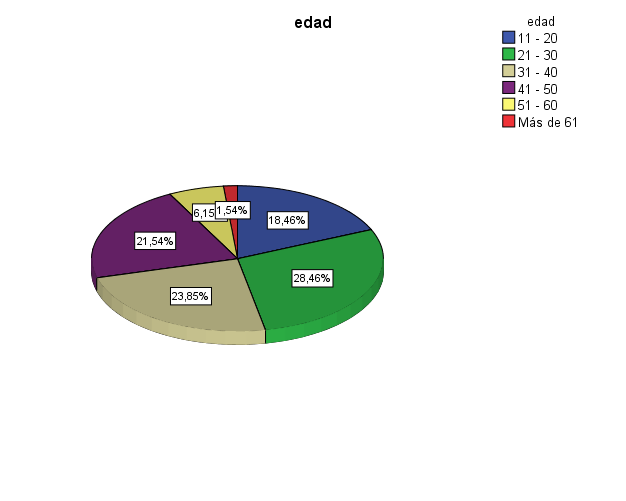 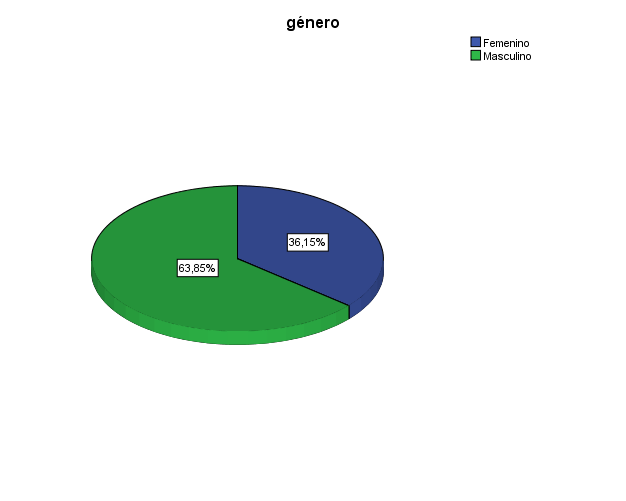 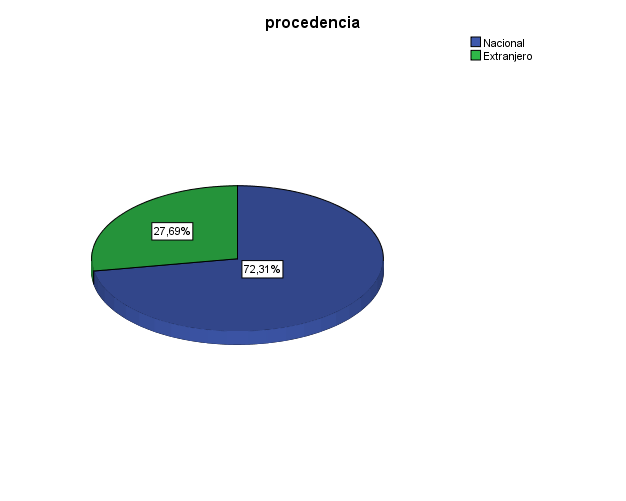 Género
Procedencia
Edad
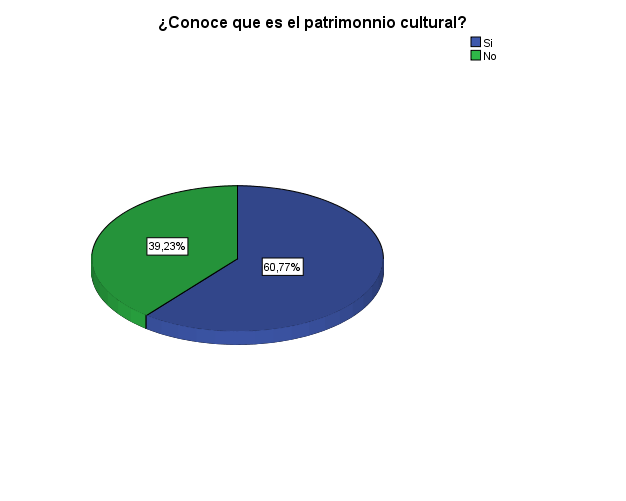 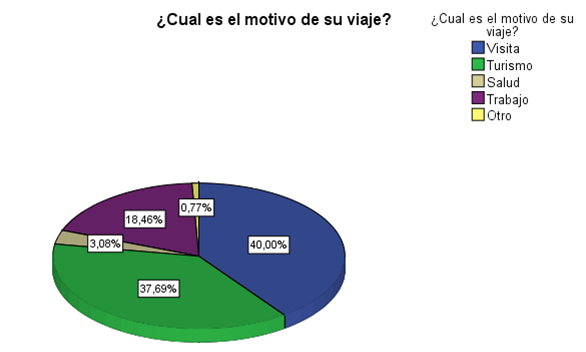 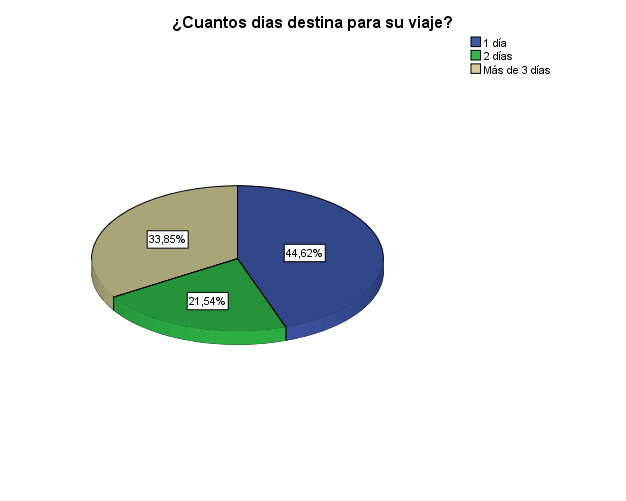 Conoce lo que es el PC
Motivo de viaje
Días de viaje
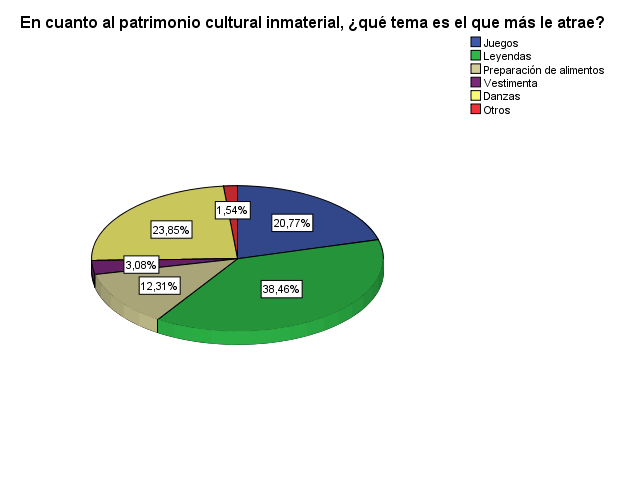 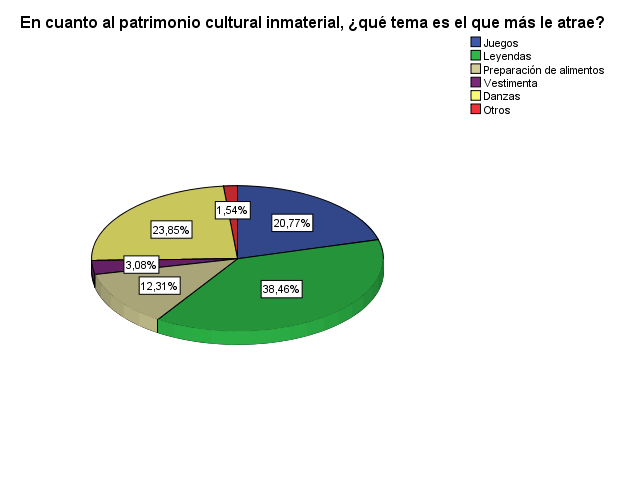 Interés de participación
¿Qué elementos le gustaría conocer?
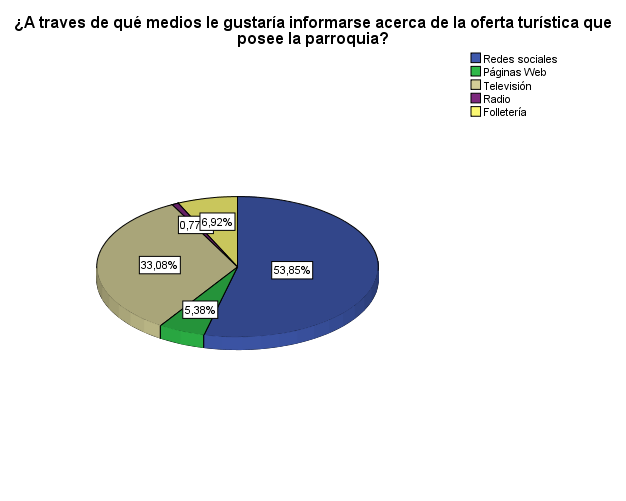 Oferta Turística
ENCUESTAS POBLADORES
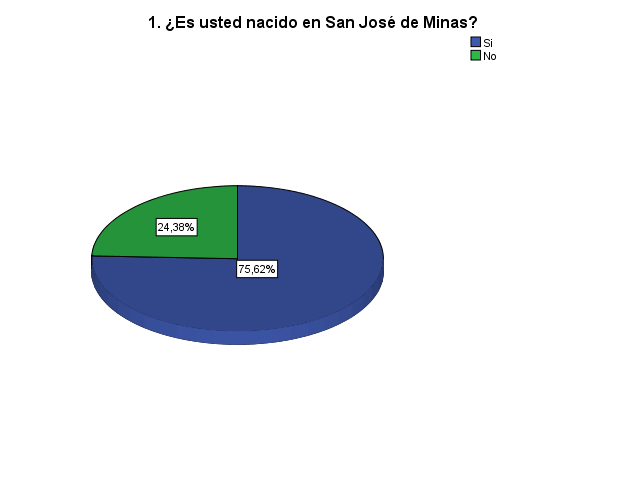 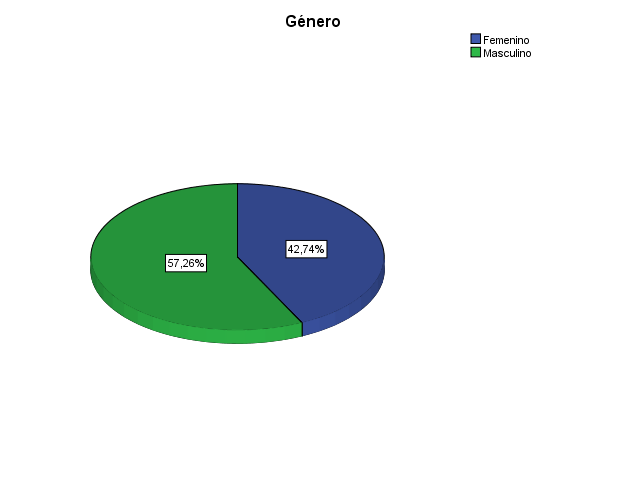 Género
Lugar de nacimiento
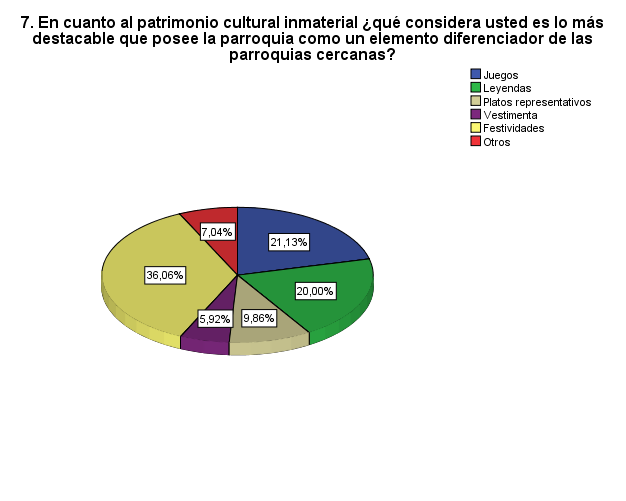 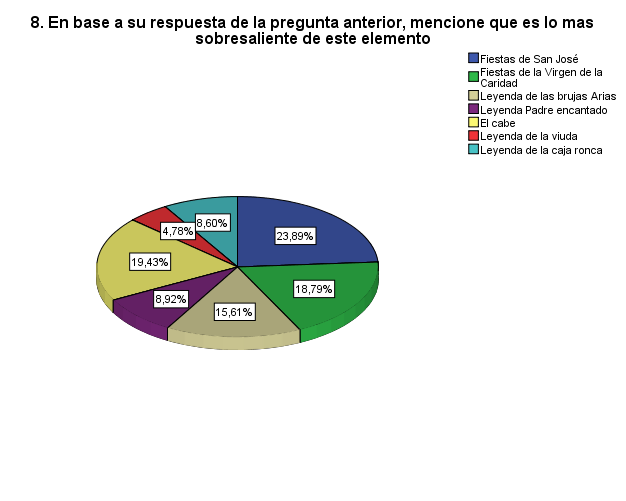 Elemento diferenciador
Elemento destacable
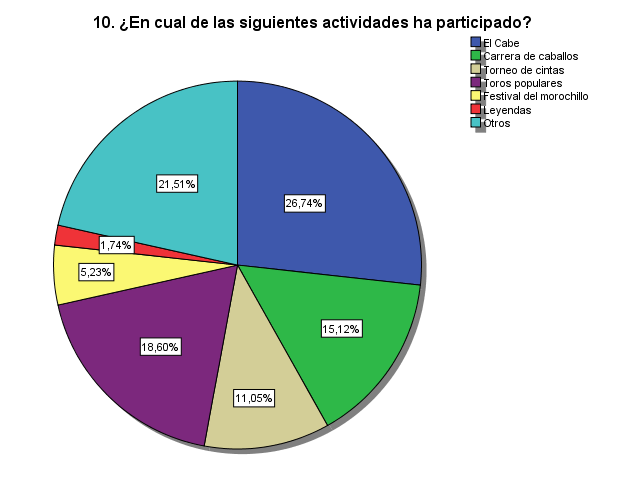 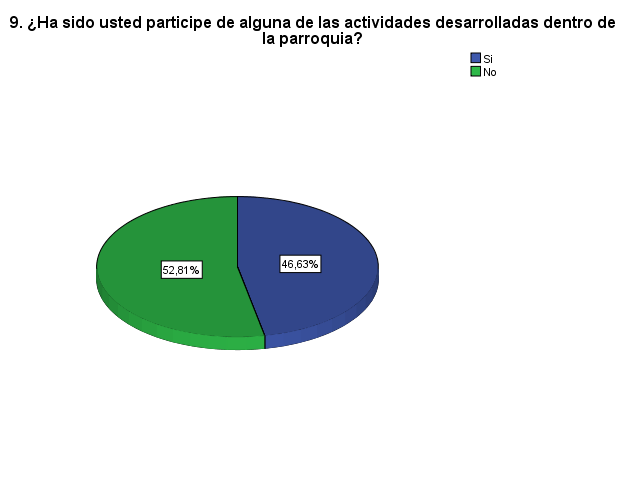 Actividades en las que ha participado
Nivel de participación
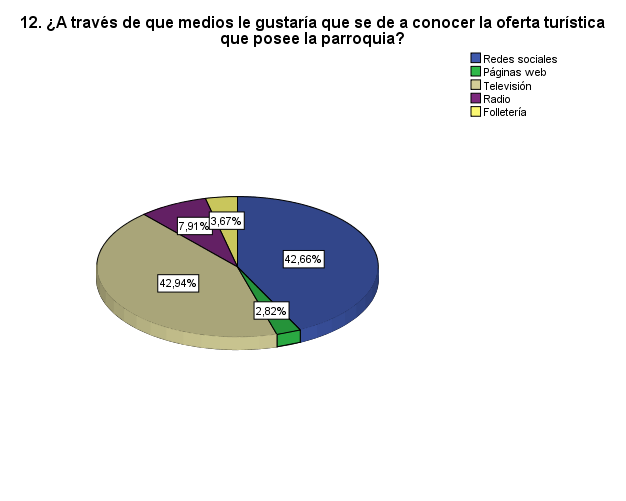 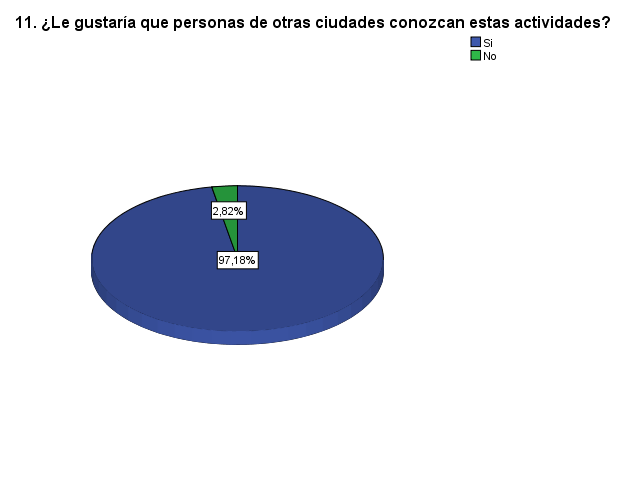 ¿Le gustaría que personas de otras ciudades conozcan estas actividades?
Oferta turística
DISCUSIÓN
CONCLUSIONES
Para el desarrollo del proyecto se establecieron bases teóricas las cuales permitieron respaldar de manera adecuada el  tema de investigación, que servirá para determinar que la parroquia San José de Minas cuenta con un patrimonio cultural inmaterial destacable, el cual podría ser usado como elemento diferenciador para posicionarla como un destino inigualable  para los turistas.
San José de Minas es una parroquia que cuenta con una gran variedad de atractivos  naturales y culturales que aún no han tenido la suficiente acogida,  dado que en la actualidad la parroquia no cuenta con un plan estratégico para la difusión de la oferta turística considerando que el presupuesto anual realizado por el GADSJM para el desarrollo de la misma, no reconoce al turismo como una competencia directa, sino más bien el enfoque ha sido basado principalmente  en el rescate y mejoramiento de espacios públicos.
El turismo ayuda a mejorar la calidad de vida de los pobladores ya que es una fuente que genera ingresos para quien la desarrolla, es por esta razón que algunas personas han optado por la creación de emprendimientos, sin embargo no cuentan con una capacitación referente a temas de servicio u atención al cliente de manera que puedan desenvolverse de forma adecuada.

San José de Minas es una parroquia en la cual existen tolas funerarias de gran valor, que podrían ser uno de los principales atractivos por su riqueza histórica, sin embargo es lamentable  mencionar que los dueños de los terrenos en donde estas se encuentran no las están cuidando de manera adecuada debido a su escaso conocimiento con  respecto al valor e identidad que estas representan.
RECOMENDACIONES
Se recomienda a las autoridades se enfoquen de manera estratégica en la oferta y promoción de actividades que abarquen leyendas, juegos tradicionales y festividades ya que a través de las encuestas realizadas tanto a turistas como pobladores se logró establecer que estos son los elementos de mayor atracción,  por lo cual esto ayudará a posicionar a la parroquia de una manera única y diferente con respecto a las parroquias aledañas.

Las autoridades deberían incluir al turismo dentro de su plan estratégico anual como una fuente de ingresos, e insistir permanentemente a la  prefectura para que brinde la ayuda y apoyo necesaria para la mejora y mantenimiento vial e implementación de señalética en todos los atractivos turísticos y no solo en las plazas y parques centrales.
La parroquia San José de Minas es un lugar que  se esta desarrollando en la creación de actividades y servicios turísticos por lo cual es importante que el GADSJM realice charlas y capacitaciones en donde se desarrollen estrategias para que la población  emprendedora en el área de turismo, hotelería y gastronomía acuda a estas para mejorar el servicio o actividad que ofrecen a los  turistas. 
Se recomienda a las autoridades realicen los trámites necesarios para que la investigación de las tolas funerarias que se estaba llevando a cabo por parte del Ministerio de Patrimonio y Cultura no se quede estancada y continúe hasta definir el valor histórico que tiene, ya que este podría ser un elemento adicional que destaque a la parroquia.